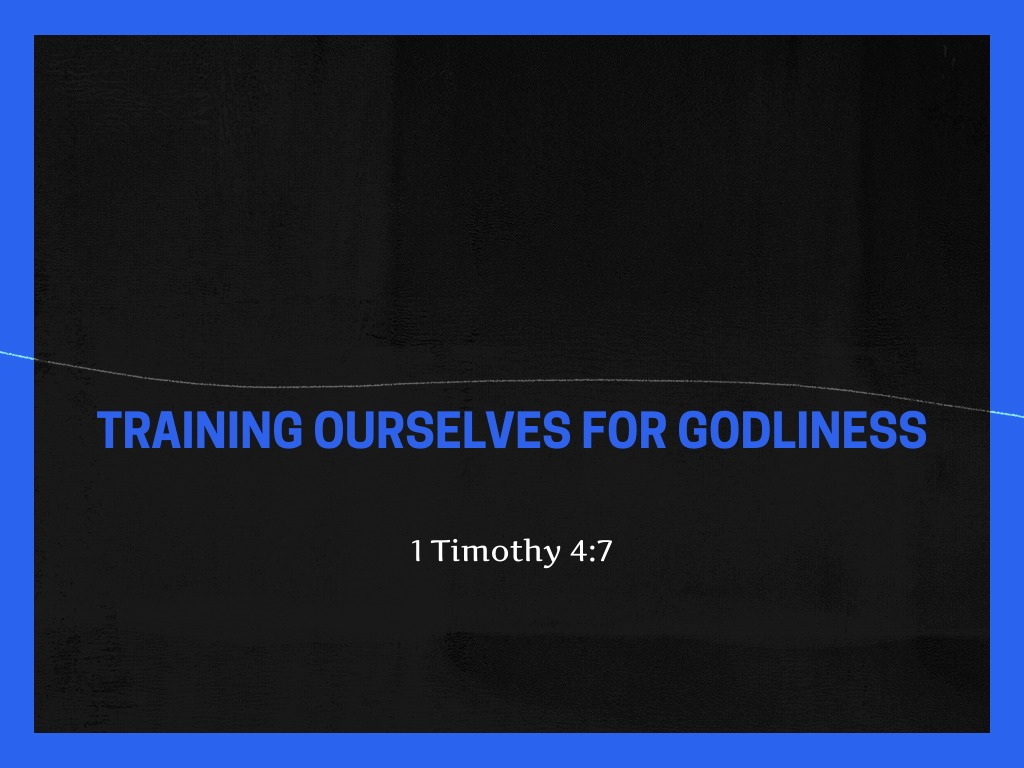 Training Ourselves for Godliness:1 Timothy 4:7
The Need for Training:
Admonished to pursue sanctification. Hebrews 12:14
Godliness does not happen overnight.               1 Timothy 4:7-8
Must have the right motivation.                   Genesis 39:7-9; 1 Corinthians 9:24-27
Training Ourselves for Godliness:1 Timothy 4:7
Our Goal Is A Deeper Devotion to God:
Devotion is a life lived for the glory of God. Romans 12:1-2; Galatians 2:20
Three essential elements:
Fear of God. Acts 9:31; Romans 3:9, 18
Love of God. 1 John 4:9-10
Desire for God. Psalm 27:4; 42:1-2
Training Ourselves for Godliness:1 Timothy 4:7
The Spiritual Disciplines:
Hearing God’s voice (the word).                           1 Peter 2:2; 2 Timothy 3:16-17
Having His ear (prayer).                              Matthew 6:9-13; Colossians 4:2
Belonging to His body (fellowship). Hebrews 10:19-25; Acts 9:31
[Speaker Notes: Not an end to themselves but a means to an end.]